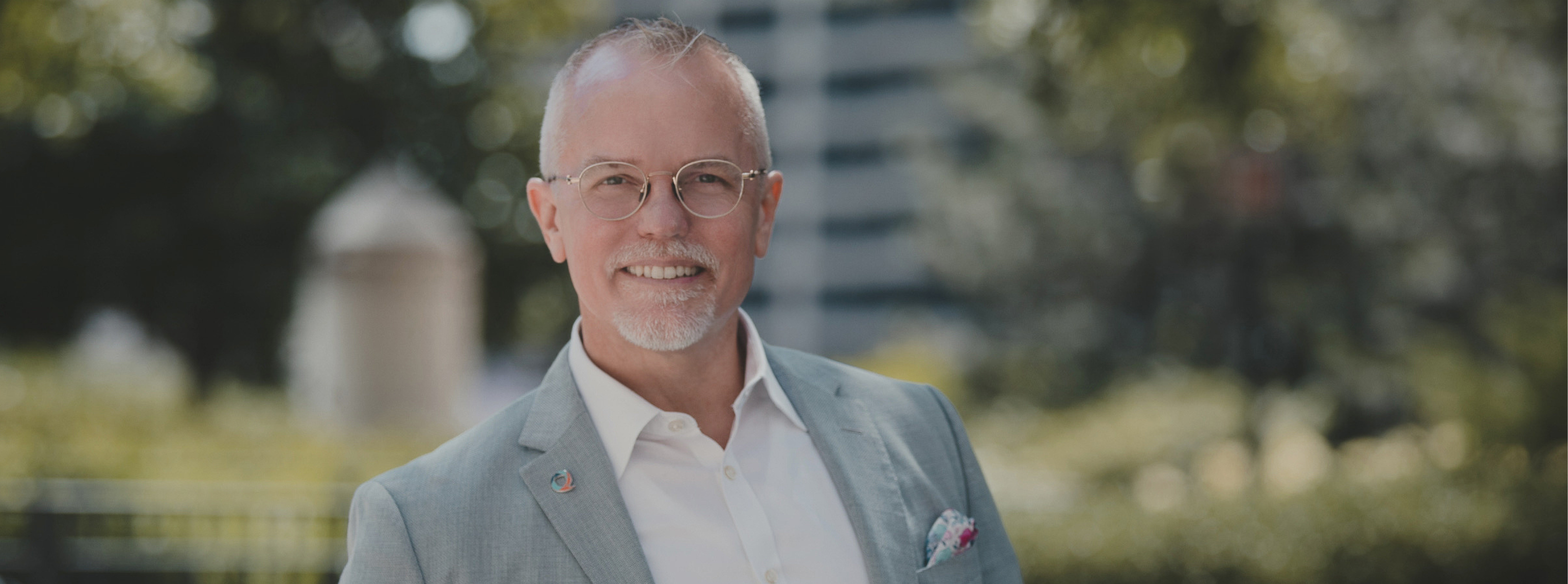 Scott Hoesman
“My purpose is to help leaders hear and value the voices and perspectives that will enable them to be more strategic in addressing their complex business challenges.”
scott@inquestconsulting.com
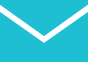 scotthoesman
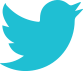 Scott is an expert in:
Visioning & Strategy
Organizational Development and Culture
Diversity, equity and inclusion (DEI)
People Strategy
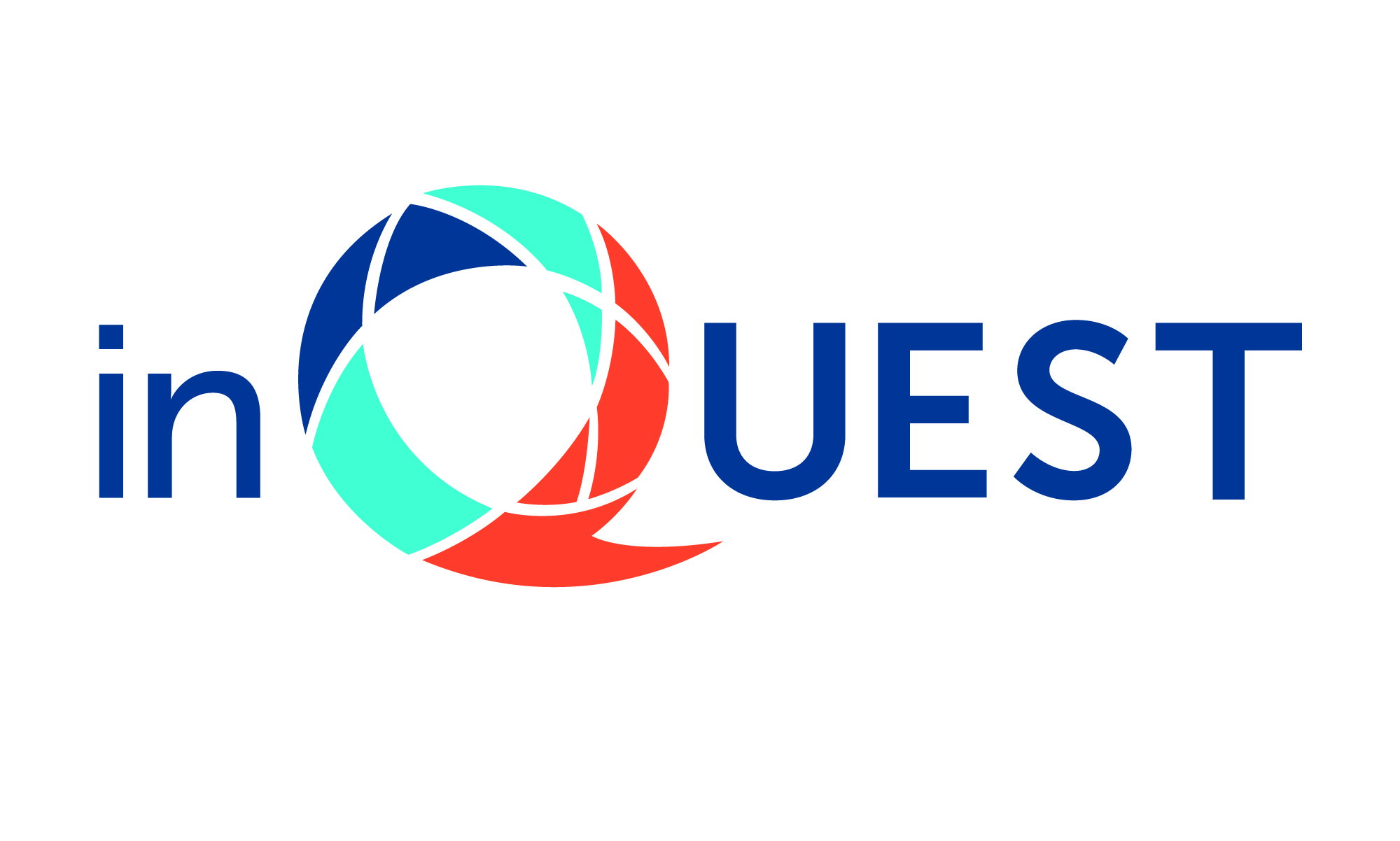 About inQUEST
We’re building a world where workplaces work for everyone —helping people think, lead and interact more inclusively for greater impact and results.
inquestconsulting.com